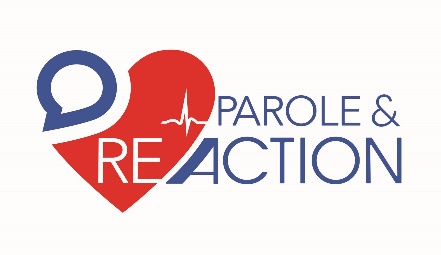 La Fête des fruits et légumes frais du 11 au 20 Juin
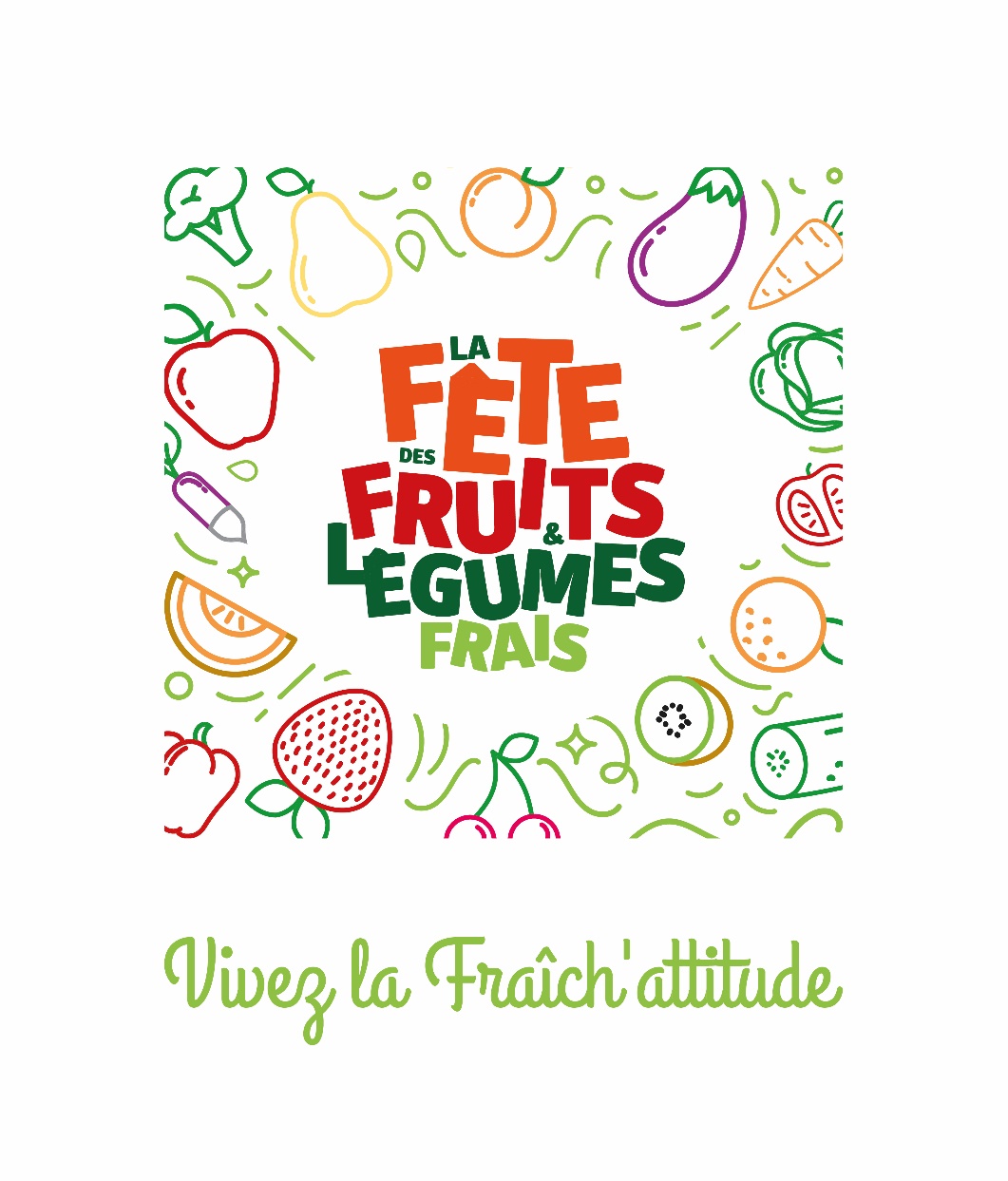 2021: l’Année internationale des fruits et légumes:

Initiée par l’ONU, l’Année internationale des fruits et légumes représente une chance rare de mettre en avant les fruits et légumes frais dans le cadre International. 

Organisée par INTERFEL, Parole & Réaction invite ses adhérents à participer à cet événement.

Laissez libre cours à votre imagination et lancez-vous dans la préparation d’une recette originale à base de fruits et/ou légumes. Envoyez ensuite une photo ou vidéo de votre réalisation à Malorie BURGEVIN: m.burgevin@interfel.com

Les plus belles réalisations seront récompensées et publiées sur notre site internet et les réseaux sociaux.

Les fruits et légumes: un atout santé cardiovasculaire !
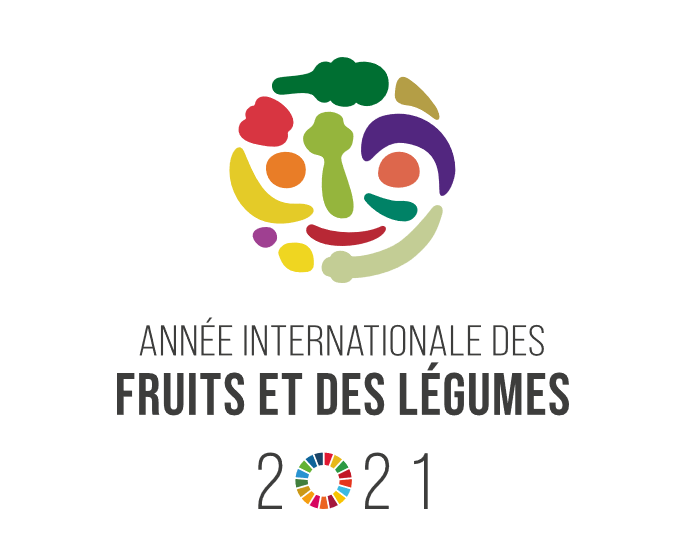 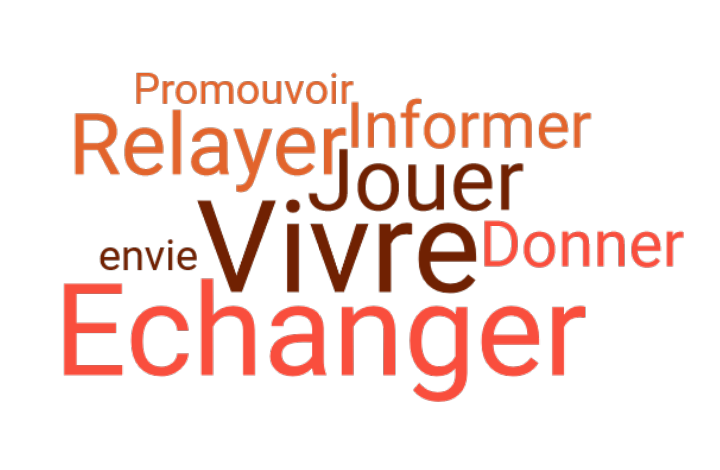 29/05/2021
©Interfel 2020
1